Instituto de Transparencia, Acceso a la Información Pública, Protección de Datos Personales y Rendición de Cuentas de la Ciudad de México
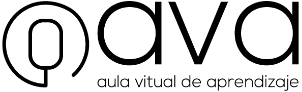 Curso virtual: Ley de Transparencia, Acceso a la Información Pública y rendición de Cuentas de la Ciudad de México.
Dirección de Capacitación y Cultura de la Transparencia
Cómo acceder:
Ingresa a la página del Instituto…
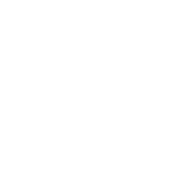 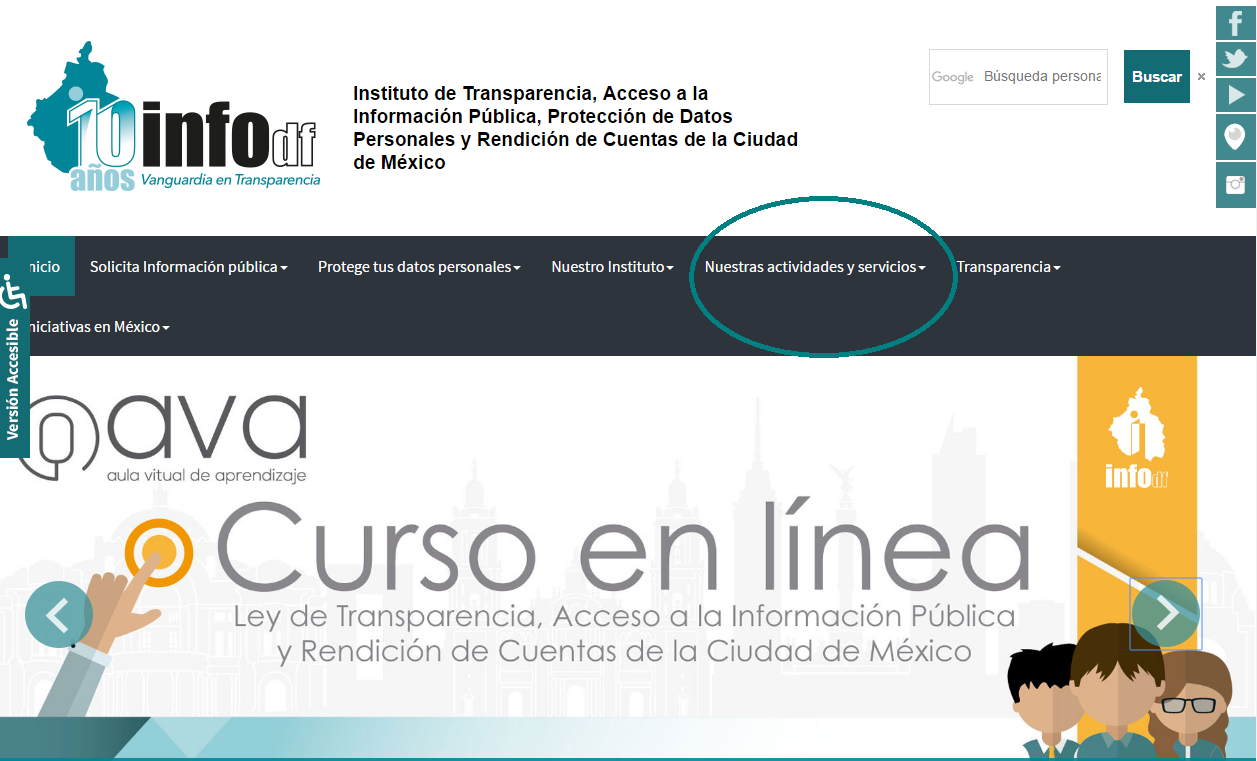 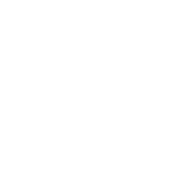 Elegir la opción Capacitación, después Capacitación a distancia.
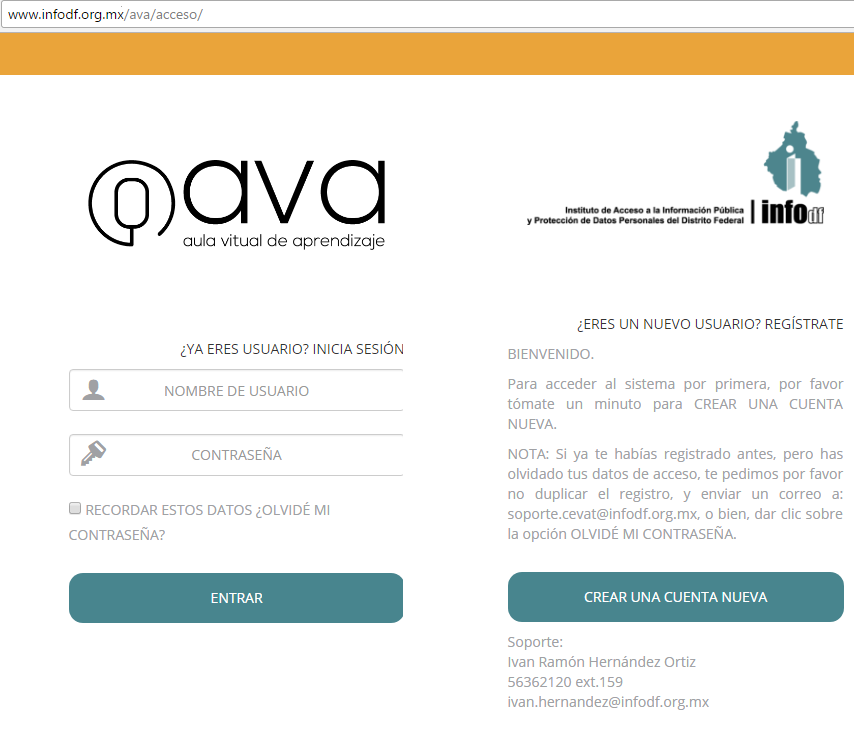 Entra a www.cevat.org.mx/ava
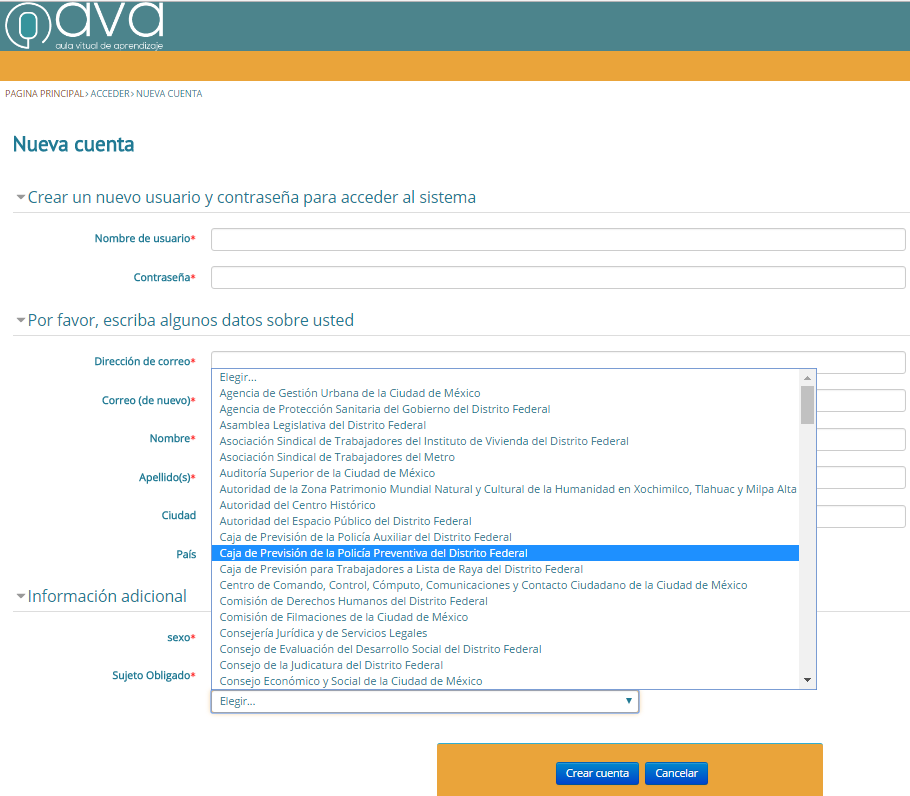 Registra la información del participante
Confirma el registro…
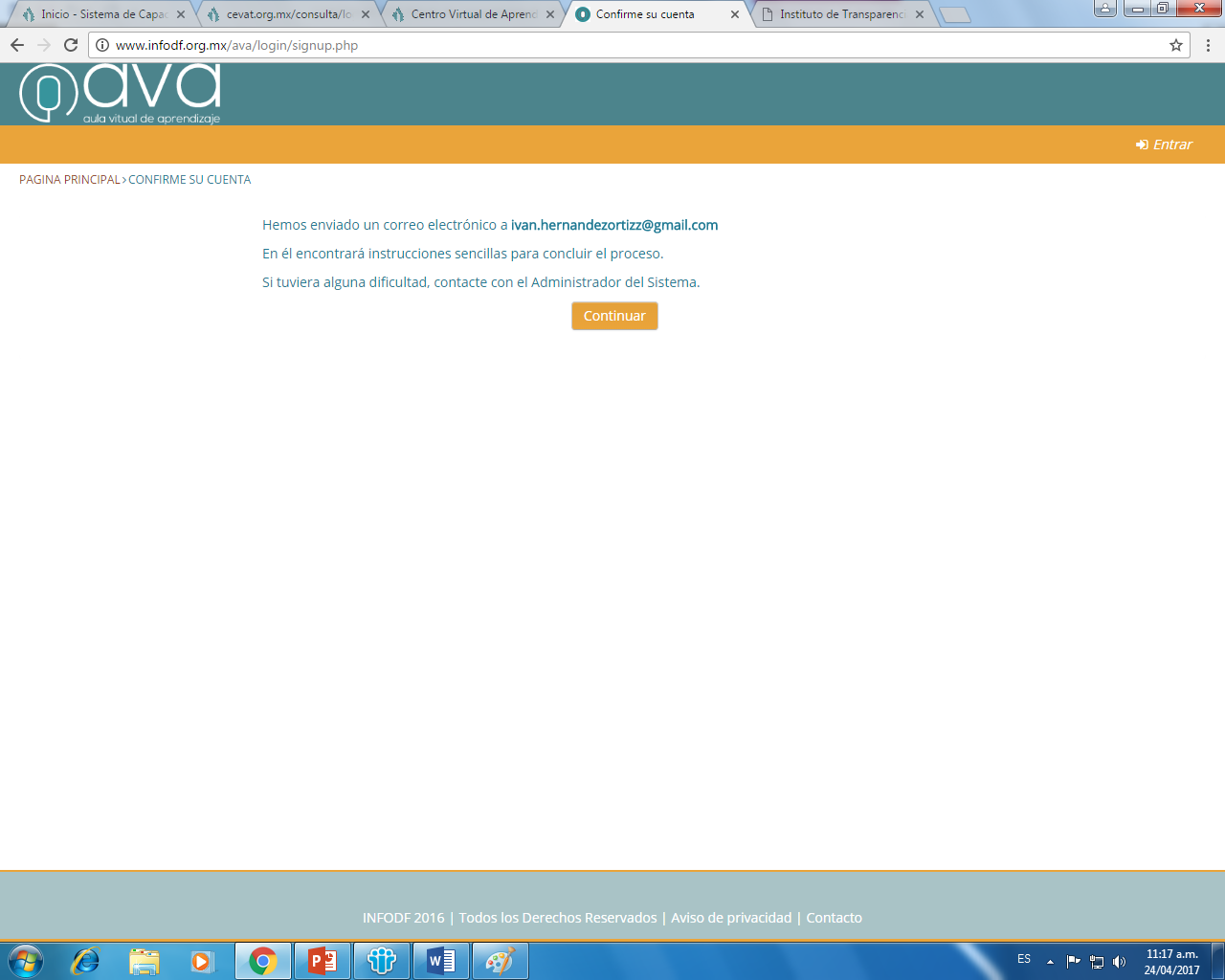 Inscríbete al curso de la LTAIPRC
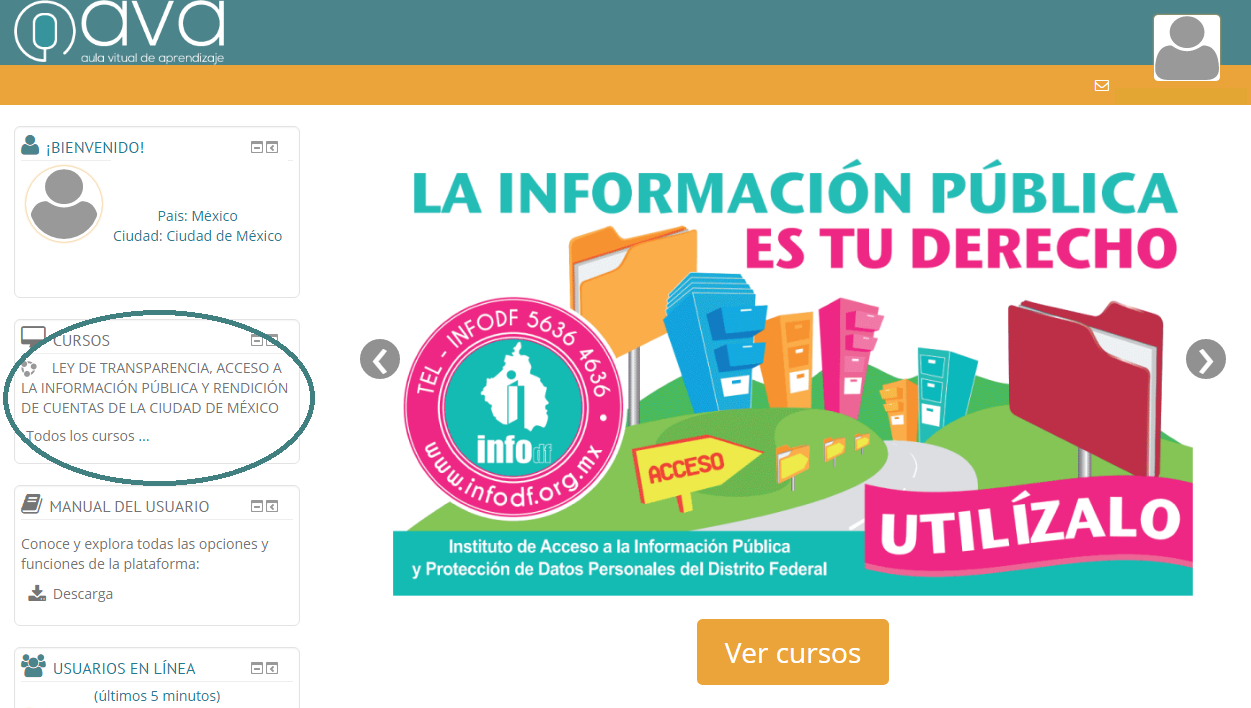 Contenido curso
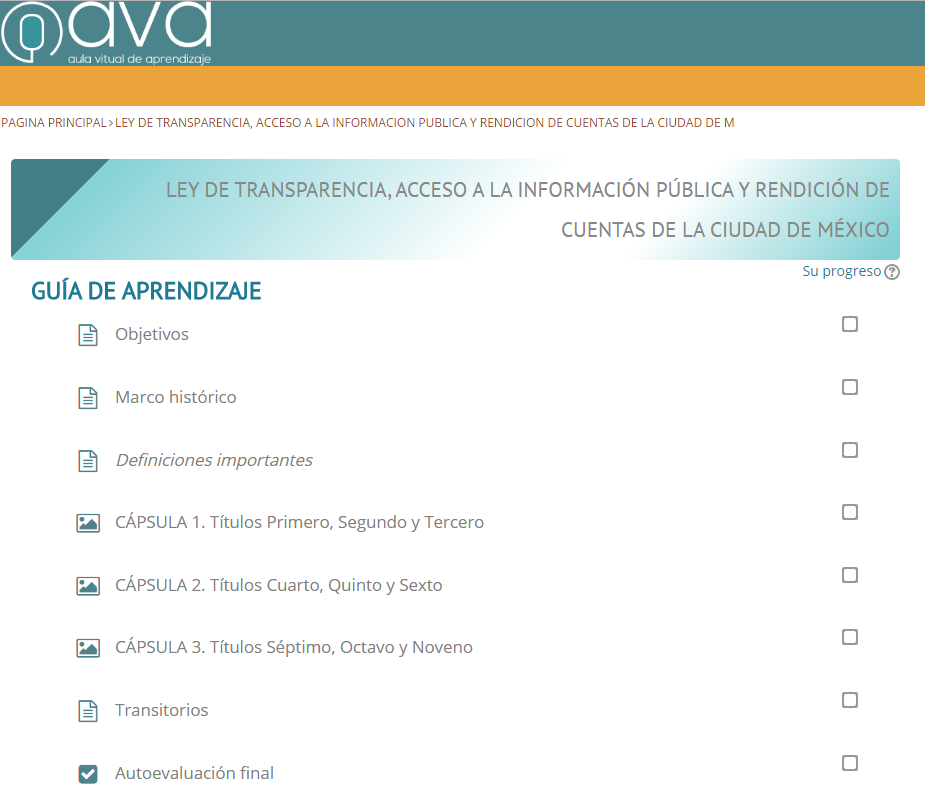 Cápsula 1
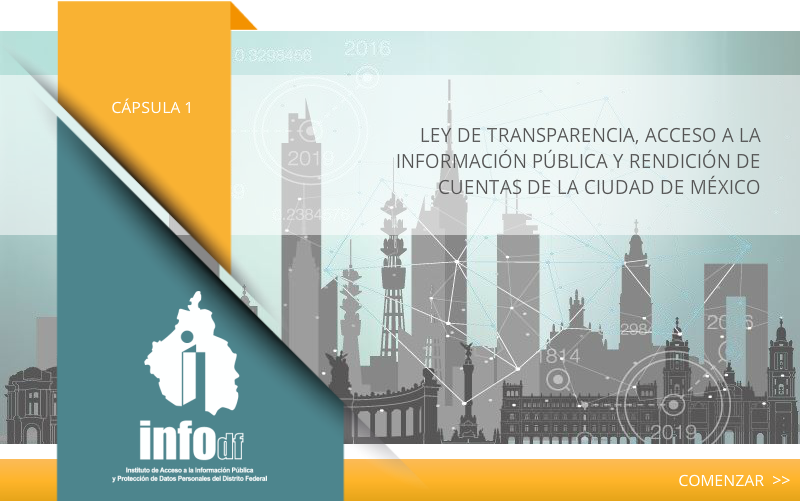 Realización de evaluaciones
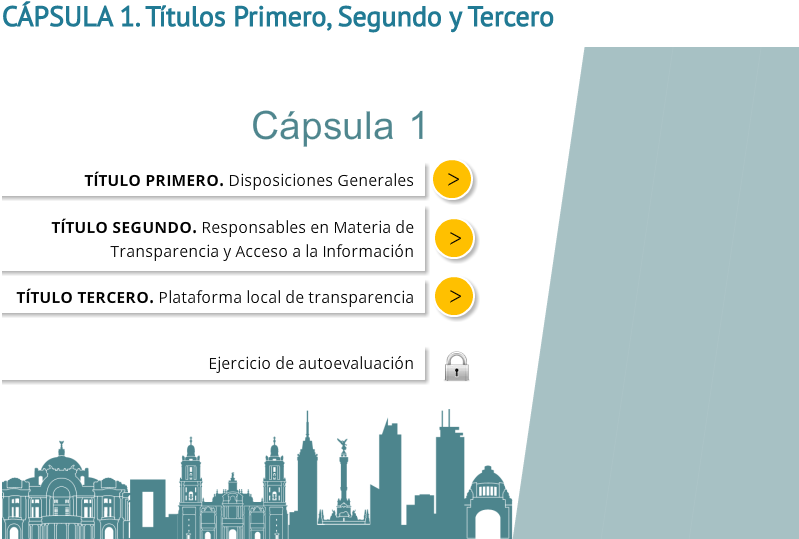 Calificaciones
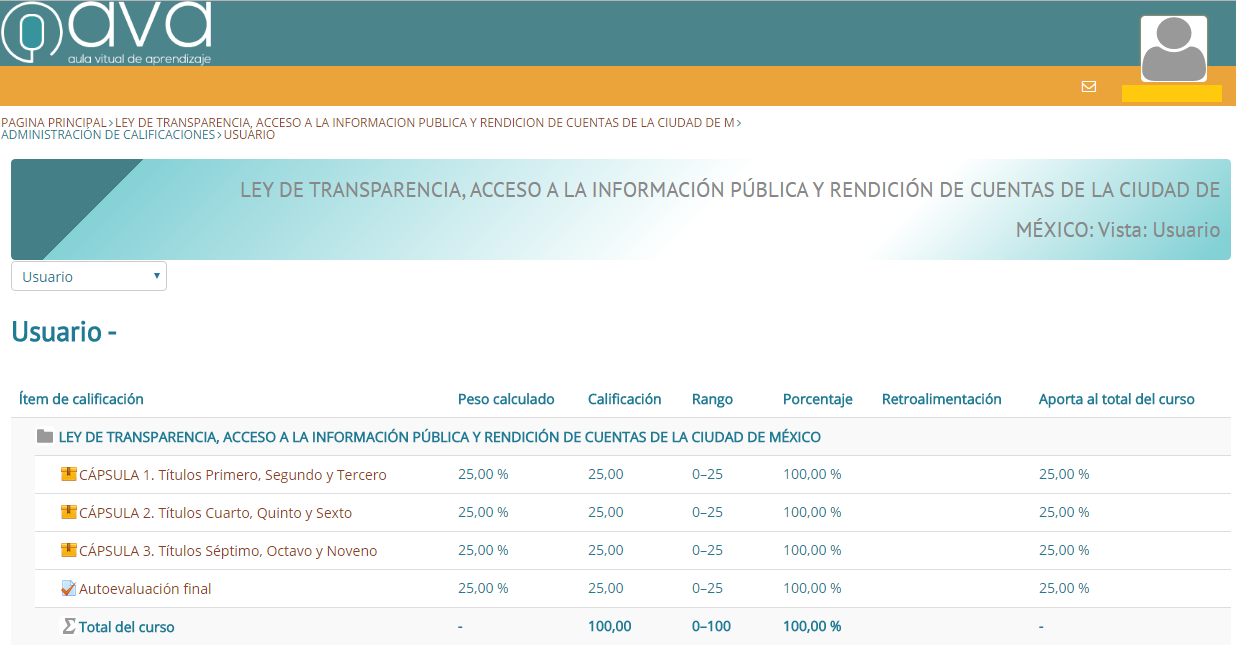 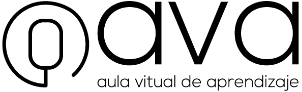 Dirección de Capacitación y Cultura de la Transparencia
2018